Fall 2022 Annual Plan
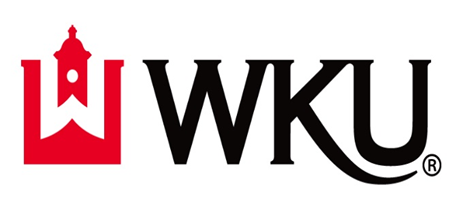 **Subject to change based on availability**
Roundabout
Triangles – Mix of red blotch and white Pansy (Heavier on white)  
Center beds in front of WKU sign- White Pansy 

**Exact look of the red pansy/panola/viola with a face will vary based on availability this is a generic photo**
*Red Pansy’s with a blotch/face are hardier and perform better in our area than solid red.**
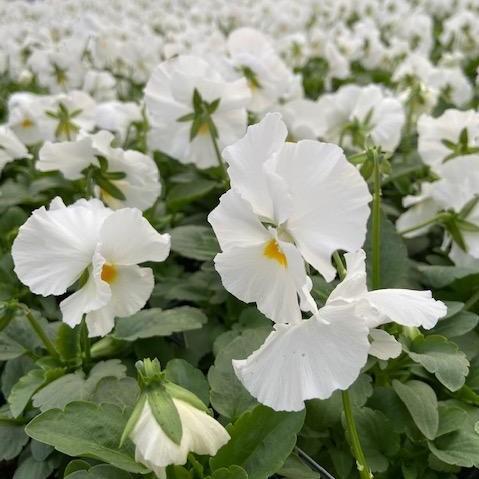 Avenue of Champions Islands
Alternating Islands of white and red pansy 

**Exact look of the red pansy/panola/viola with a face will vary based on availability this is a generic photo**
*Red Pansy’s with a blotch/face are hardier and perform better in our area than solid red.**
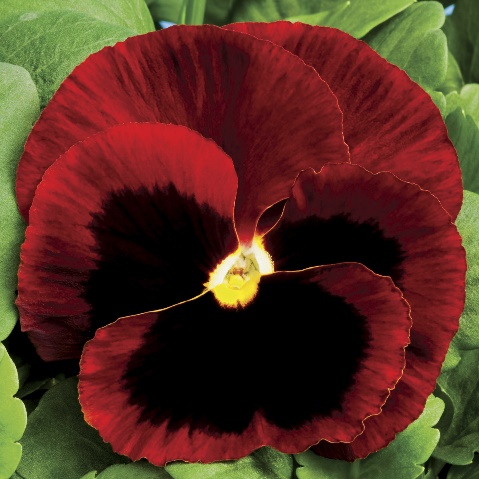 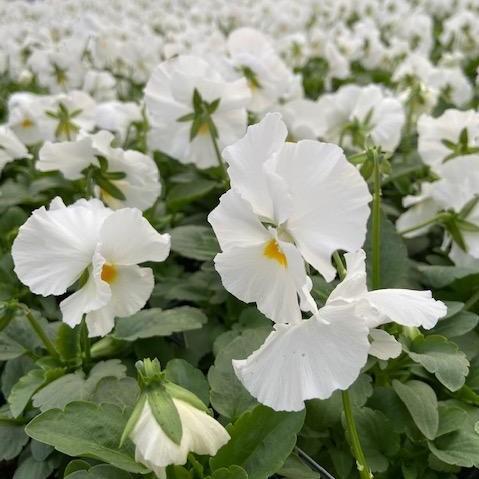 Cherry, Pylon & Minton Raised planters
Mix of Red Snapdragons and Dusty Miller
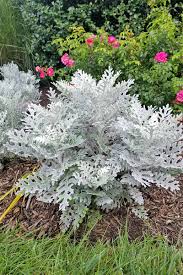 COHH Beds
Viola ‘Sorbet XP Raspberry Sundae Mix’
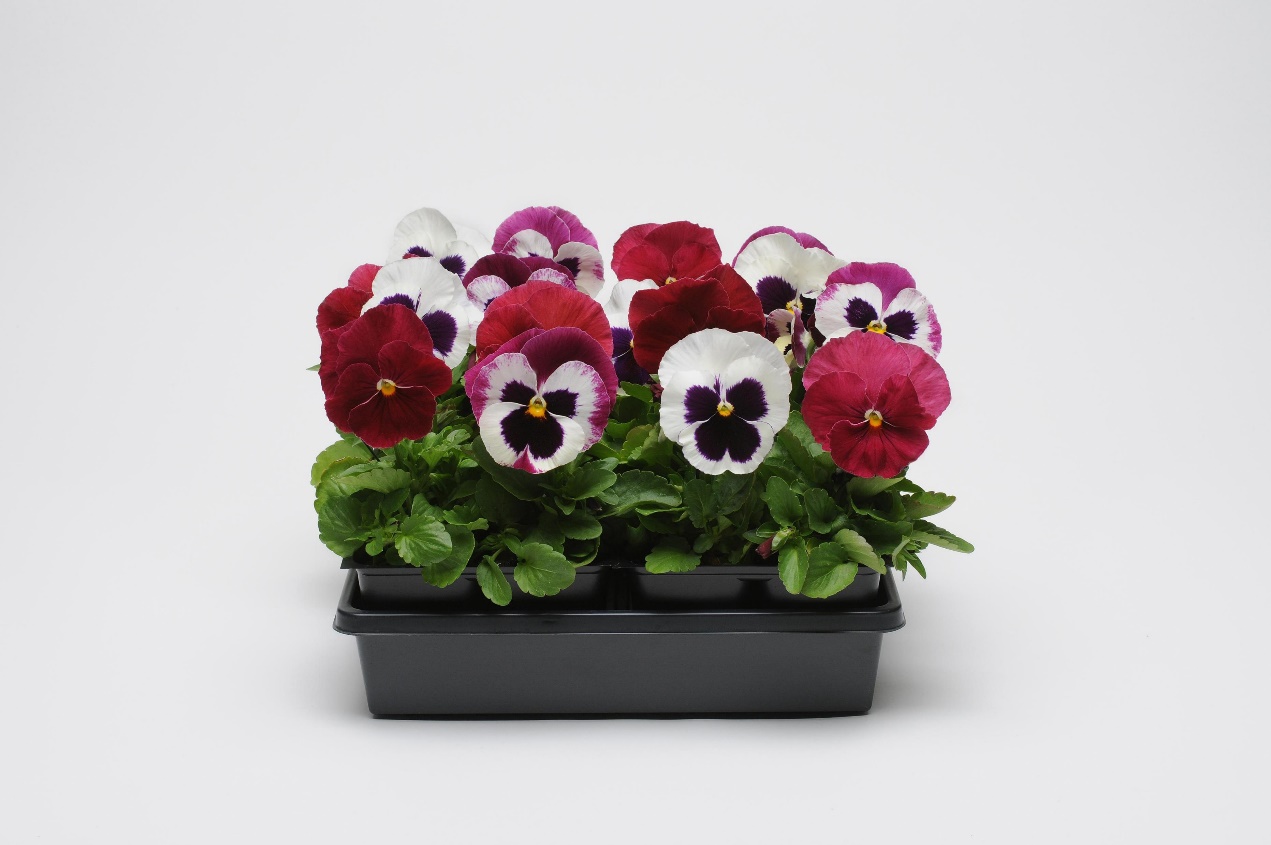 Big Red Statue, College Heights blvd entrance, Cemetery Road, Directionals, & Honors
White pansy and Red blotch pansy mixed 

**Exact look of the red pansy with a face will vary based on availability this is a generic photo**
*Red Pansy’s with a blotch/face are hardier and perform better in our area than solid red.**
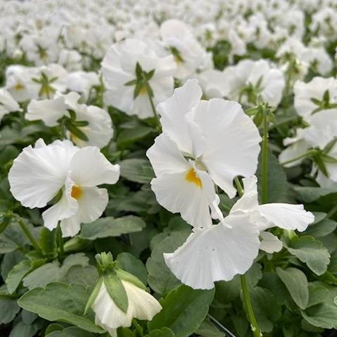 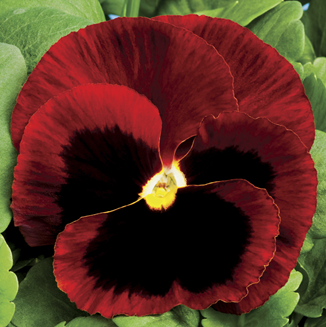 DSU Wave bed
Red Blotch Pansy
Planters around DSU
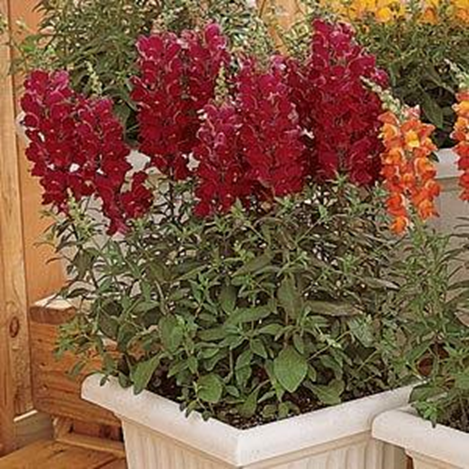 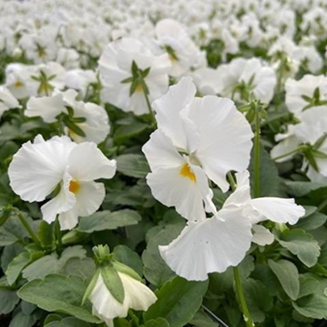 Mix of Snap dragons, pansy, and dusty miller
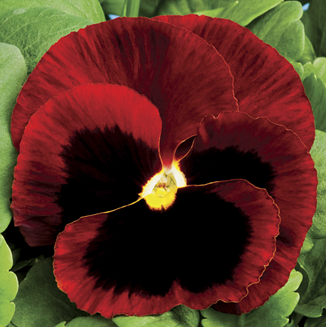 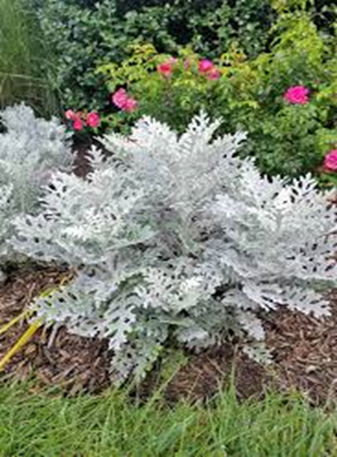 Trust Sculpture
Pansy Spring Mix
First Year Village
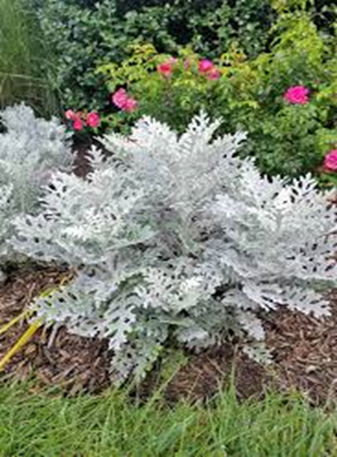 Dusty Miller ‘W’
Mix of red blotch and white pansy around ‘W’  



**Exact look of the red pansy with a face will vary based on availability this is a generic photo**
*Red Pansy’s with a blotch/face are hardier and perform better in our area than solid red.**
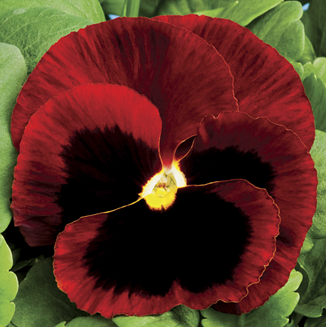 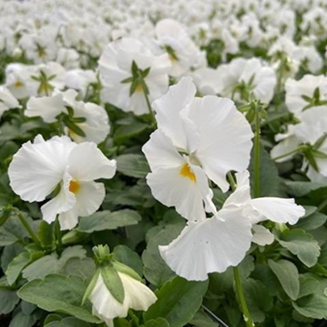